Aachen Online Statistics School
GDC Lecture 2:  Frequentist probability and confidence intervals
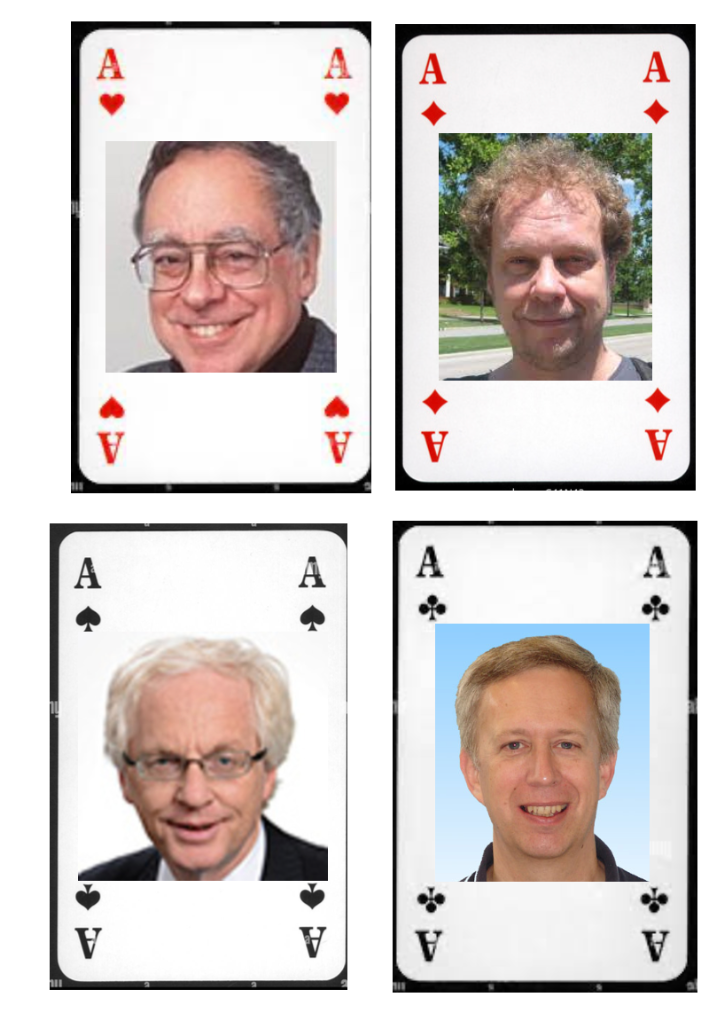 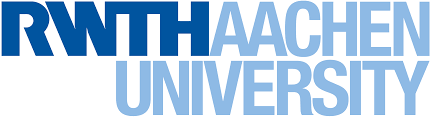 RWTH Aachen (online)
13-17 March 2023
https://indico.desy.de/event/37562/
Glen Cowan
Physics Department
Royal Holloway, University of London
g.cowan@rhul.ac.uk
www.pp.rhul.ac.uk/~cowan
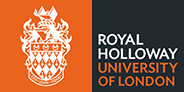 G. Cowan / RHUL Physics
RWTH Aachen online course / GDC lecture 2
1
Outline of  GDC lectures
Tue. 14.3			Probability (Bayes vs. Frequentist)									Bayesian parameter and interval estimation
→ 	Wed. 15.3  		Frequentist confidence regions and intervals
	Thu.  16.3			Python software for frequentist and Bayesian 						confidence regions.
	Fri.  17.3			Searches and discoveries using likelihoods
G. Cowan / RHUL Physics
RWTH Aachen online course / GDC lecture 2
2
Review of p-values
Suppose hypothesis H predicts pdf f (x|H) for a set of
observations x = (x1,...xn).
xj
xobs
ω> = { x : x “more
compatible” with H }
We observe a single point in this space: xobs.
How can we quantify the level of compatibility between the data and the predictions of H?
ω≤ = { x : x “less 
or eq. compatible” 
with H }
Decide what part of 
the data space represents equal or less compatibility  with H than does the point xobs.  (Not unique!)
xi
G. Cowan / RHUL Physics
RWTH Aachen online course / GDC lecture 2
3
p-values
Express level of compatibility between data and hypothesis (sometimes ‘goodness-of-fit’) by giving the p-value for H:
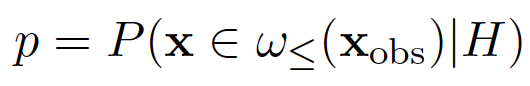 = 	probability, under assumption of H, to observe data 	with equal or lesser compatibility with H relative to the 	data we got. 
= 	probability, under assumption of H, to observe data as      	discrepant with H as the data we got or more so.
Basic idea:  if there is only a very small probability to find data
with even worse (or equal) compatibility, then H is “disfavoured by the data”.
If the p-value is below a user-defined threshold α (e.g. 0.05) then H is rejected – equivalent to hypothesis test of size α.
G. Cowan / RHUL Physics
RWTH Aachen online course / GDC lecture 2
4
p-value of H is not P(H)
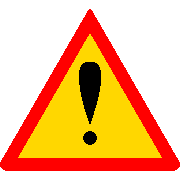 The p-value of H is not the probability that H is true!
In frequentist statistics we don’t talk about P(H) (unless H 
represents a repeatable observation). 
If we do define P(H), e.g., in Bayesian statistics as a degree of belief,  then we need to use Bayes’ theorem to obtain
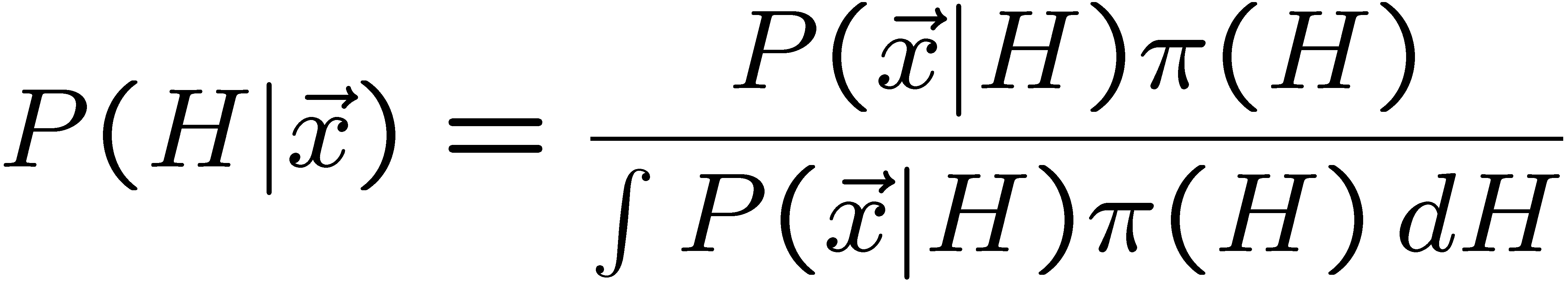 where π(H) is the prior probability for H.
For now stick with the frequentist approach; 
result is p-value, regrettably easy to misinterpret as P(H).
G. Cowan / RHUL Physics
RWTH Aachen online course / GDC lecture 2
5
Confidence intervals by inverting a test
In addition to a ‘point estimate’ of a parameter we should report 
an interval reflecting its statistical uncertainty.  
Confidence intervals for a parameter θ can be found by 
defining a test of the hypothesized value θ (do this for all θ): 
	Specify values of the data that are ‘disfavoured’ by θ 
	(critical region) such that P(data in critical region|θ) ≤ α 
	for a prespecified α, e.g., 0.05 or 0.1.
	If data observed in the critical region, reject the value θ.
	Equivalently, define a p-value for θ.  If pθ ≤ α, then reject θ.
G. Cowan / RHUL Physics
RWTH Aachen online course / GDC lecture 2
6
Relation between confidence interval and p-value
Now invert the test to define a confidence interval as:
	set of θ values that are not rejected in a test of size α  
	(confidence level CL is 1- α).
or equivalently the
	set of θ values for which pθ > α.
E.g. an upper limit on θ is the greatest value for which pθ > α. 
	In practice find by setting pθ = α and solve for θ.
For a multidimensional parameter space θ = (θ1,... θM) use same idea – result is a confidence “region” with boundary determined by pθ = α.
G. Cowan / RHUL Physics
RWTH Aachen online course / GDC lecture 2
7
Coverage probability of confidence interval
If the true value of θ is rejected, then it’s not in the confidence interval.  The probability for this is by construction (equality for continuous data):
		P(reject θ|θ) ≤ α = type-I error rate
Therefore, the probability for the interval to contain or “cover” θ is
		P(conf. interval “covers” θ|θ) ≥ 1 – α
This assumes that the set of θ values considered includes the true value, i.e., it assumes the composite hypothesis P(x|H,θ).
G. Cowan / RHUL Physics
RWTH Aachen online course / GDC lecture 2
8
Frequentist upper limit on Poisson parameter
Consider again the case of observing n ~ Poisson(s + b).
Suppose b = 4.5, nobs = 5.  Find upper limit on s at 95% CL.
Relevant alternative is s = 0 (critical region at low n)
p-value of hypothesized s is P(n ≤ nobs; s, b)
Upper limit sup at CL = 1 – α found from
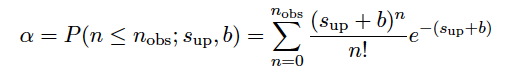 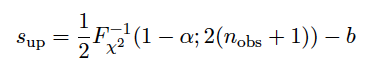 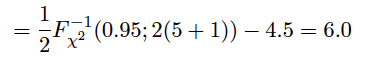 G. Cowan / RHUL Physics
RWTH Aachen online course / GDC lecture 2
9
n ~ Poisson(s+b):  frequentist upper limit on s
For low fluctuation of n, formula can give negative result for sup; i.e. confidence interval is empty;  all values of s ≥ 0 have ps ≤ α.
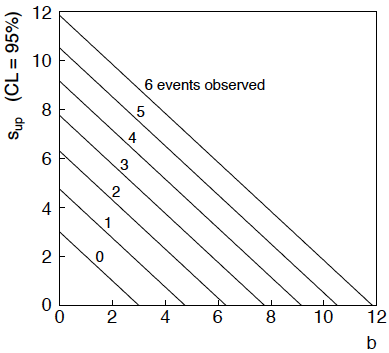 G. Cowan / RHUL Physics
RWTH Aachen online course / GDC lecture 2
10
Limits near a boundary of the parameter space
Suppose e.g. b = 2.5 and we observe n = 0.  
If we choose CL = 0.9, we find from the formula for sup
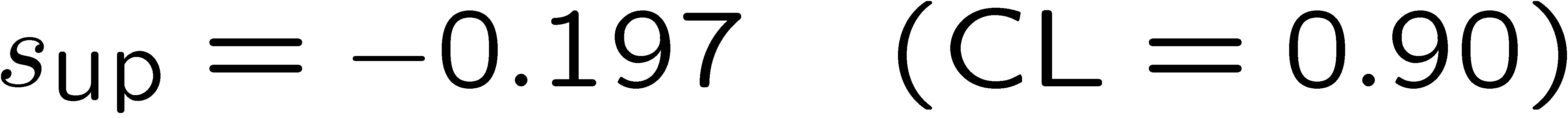 Physicist:  
	We already knew s ≥ 0 before we started; can’t use negative 
	upper limit to report result of expensive experiment!
Statistician:
	The interval is designed to cover the true value only 90%
	of the time — this was clearly not one of those times.
Not uncommon dilemma when testing parameter values for which
one has very little experimental sensitivity, e.g., very small s.
G. Cowan / RHUL Physics
RWTH Aachen online course / GDC lecture 2
11
Expected limit for s = 0
Physicist:  I should have used CL = 0.95 — then sup = 0.496
Even better:  for CL = 0.917923 we get sup = 10-4 !
Reality check:  with b = 2.5, typical Poisson fluctuation in n is
at least √2.5 = 1.6.  How can the limit be so low?
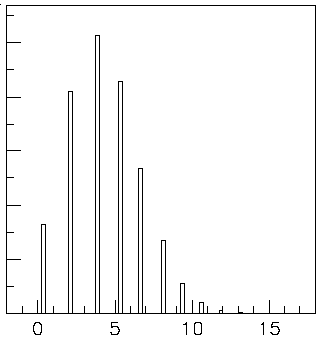 Look at the mean limit for the 
no-signal hypothesis (s = 0)
(sensitivity).
Distribution of 95% CL limits
with b = 2.5, s = 0.
Mean upper limit = 4.44
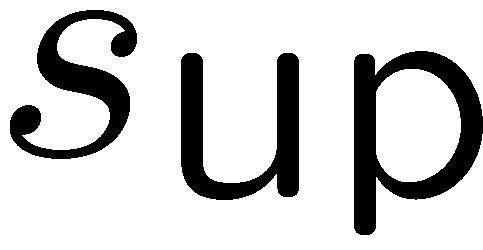 G. Cowan / RHUL Physics
RWTH Aachen online course / GDC lecture 2
12
Approximate confidence intervals/regions from the likelihood function
Suppose we test parameter value(s) θ = (θ1, ..., θN)  using the ratio
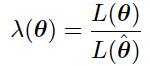 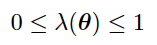 Lower λ(θ) means worse agreement between data and hypothesized θ.  Equivalently, usually define
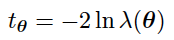 so higher tθ means worse agreement between θ and the data.
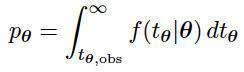 p-value of θ therefore
need pdf
G. Cowan / RHUL Physics
RWTH Aachen online course / GDC lecture 2
13
Confidence region from Wilks’ theorem
Wilks’ theorem says (in large-sample limit and provided 
certain conditions hold...)
chi-square dist. with # d.o.f. = 
# of components in θ = (θ1, ..., θN).
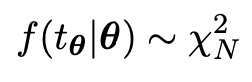 Assuming this holds, the p-value is
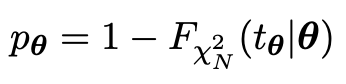 ← set equal to α
To find boundary of confidence region set pθ = α and solve for tθ:
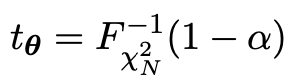 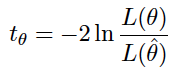 Recall also
G. Cowan / RHUL Physics
RWTH Aachen online course / GDC lecture 2
14
Confidence region from Wilks’ theorem (cont.)
i.e., boundary of confidence region in θ space is where
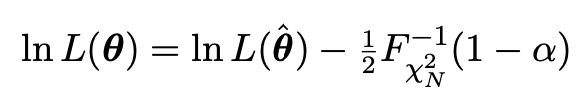 For example, for 1 – α = 68.3% and n = 1 parameter,
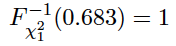 and so the 68.3% confidence level interval is determined by
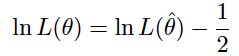 Same as recipe for finding the estimator’s standard deviation, i.e.,
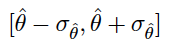 is a 68.3% CL confidence interval.
G. Cowan / RHUL Physics
RWTH Aachen online course / GDC lecture 2
15
Example of interval from ln L(θ)
For N=1 parameter, CL = 0.683, Qα = 1.
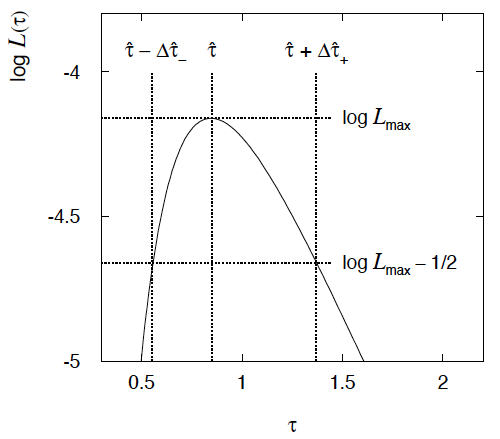 Our exponential 
example, now with
only n = 5 events.
Can report ML estimate
with approx. confidence
interval from ln Lmax – 1/2
as “asymmetric error bar”:
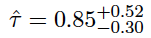 G. Cowan / RHUL Physics
RWTH Aachen online course / GDC lecture 2
16
Multiparameter case
For increasing number of parameters, CL = 1 – α decreases for
confidence region determined by a given
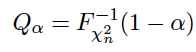 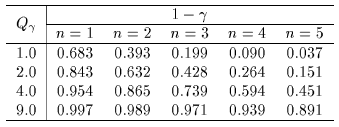 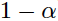 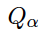 ← # of par.
G. Cowan / RHUL Physics
RWTH Aachen online course / GDC lecture 2
17
Multiparameter case (cont.)
Equivalently, Qα increases with n for a given CL = 1 – α.
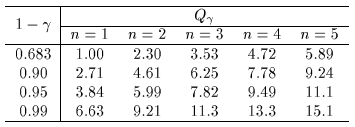 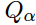 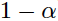 ← # of par.
G. Cowan / RHUL Physics
RWTH Aachen online course / GDC lecture 2
18
Systematic uncertainties and nuisance parameters
P (x|μ)
In general, our model of the data is not perfect:
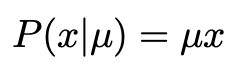 model:
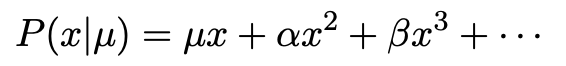 truth:
x
Can improve model by including 
additional adjustable parameters.
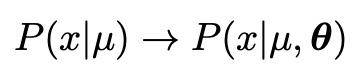 Nuisance parameter ↔ systematic uncertainty. Some point in the
parameter space of the enlarged model should be “true”.  
Presence of nuisance parameter decreases sensitivity of analysis
to the parameter of interest (e.g., increases variance of estimate).
G. Cowan / RHUL Physics
RWTH Aachen online course / GDC lecture 2
19
Profile Likelihood
Suppose we have a likelihood L(μ,θ) = P(x|μ,θ) with  N parameters of interest μ = (μ1,..., μN) and M nuisance parameters θ = (θ1,..., θM).  The “profiled” (or “constrained”) values of θ are:
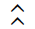 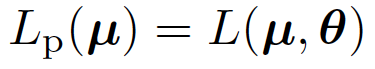 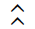 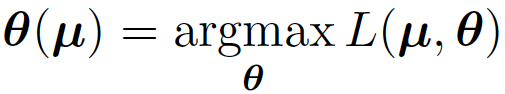 and the profile likelihood is:
The profile likelihood depends only on the parameters of interest; the nuisance parameters are replaced by their profiled values.
The profile likelihood can be used to obtain confidence intervals/regions for the parameters of interest in the same way as one would for all of the parameters from the full likelihood.
G. Cowan / RHUL Physics
RWTH Aachen online course / GDC lecture 2
20
Example:  fitting a straight line
Data:

Model:  yi independent and all follow yi  ~ Gauss(μ(xi ), σi )
	

assume xi and σi known.
Goal:  estimate θ0 
Here suppose we don’t care 
about θ1 (example of a 
“nuisance parameter”)
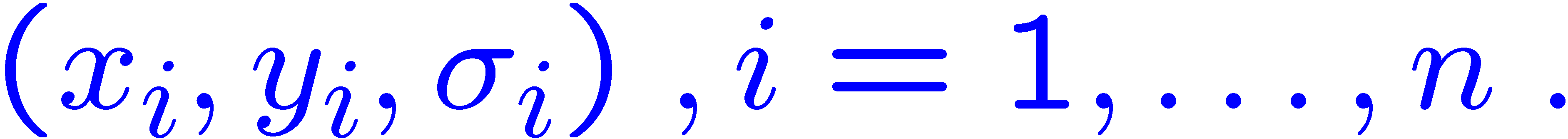 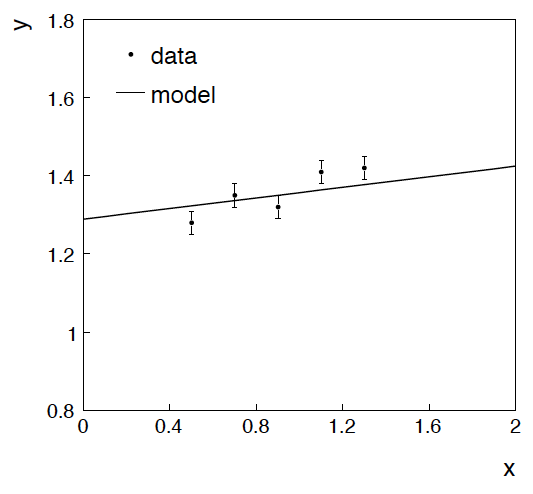 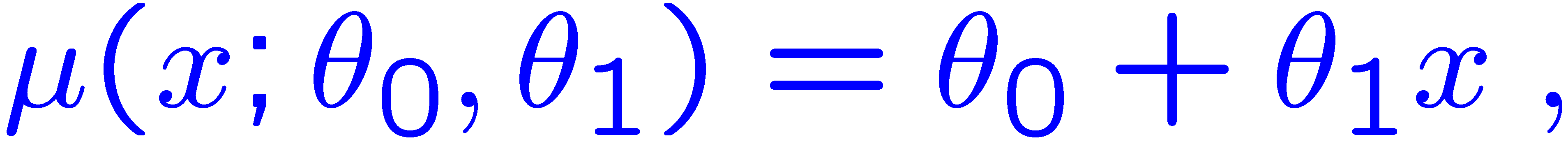 G. Cowan / RHUL Physics
RWTH Aachen online course / GDC lecture 2
21
Maximum likelihood fit with Gaussian data
In this example, the yi are assumed independent, so the
likelihood function is a product of Gaussians:
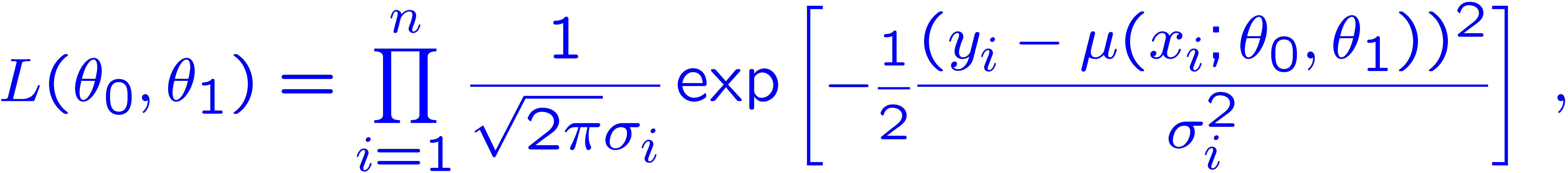 Maximizing the likelihood is here equivalent to minimizing
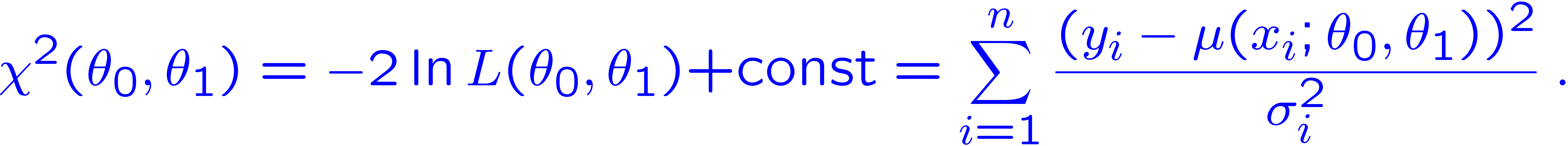 i.e., for Gaussian data, ML same as Method of Least Squares (LS)
G. Cowan / RHUL Physics
RWTH Aachen online course / GDC lecture 2
22
θ1 known a priori
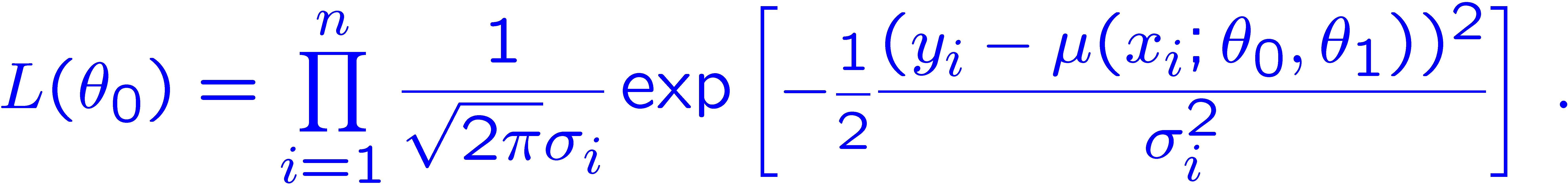 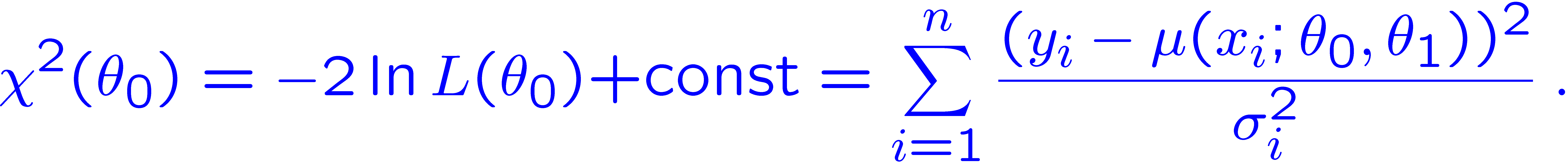 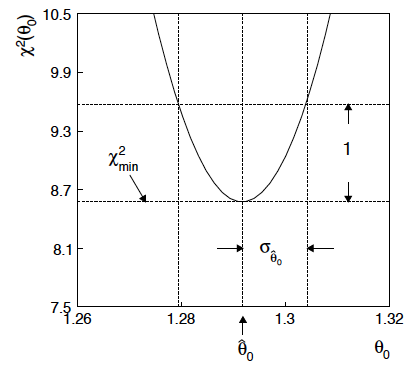 For Gaussian yi, ML same as LS

Minimize χ2 → estimator
Come up one unit from     
to find
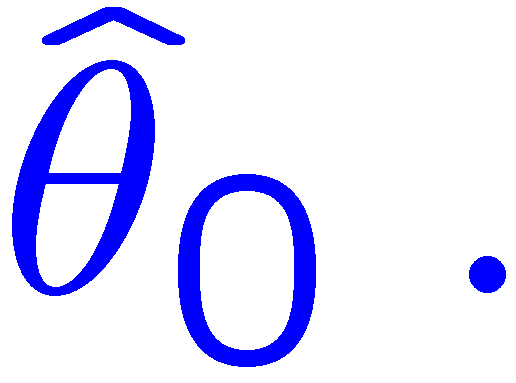 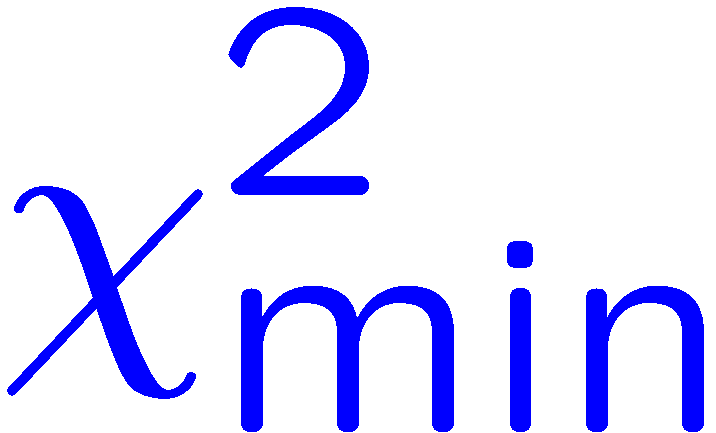 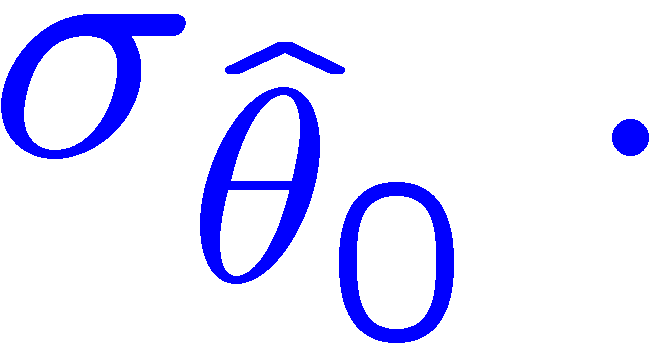 G. Cowan / RHUL Physics
RWTH Aachen online course / GDC lecture 2
23
ML (or LS) fit of θ0 and θ1
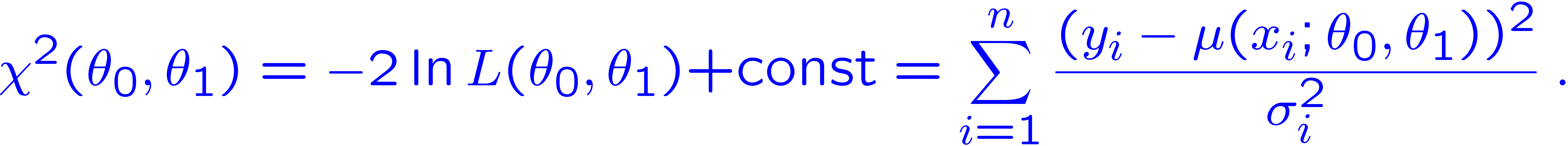 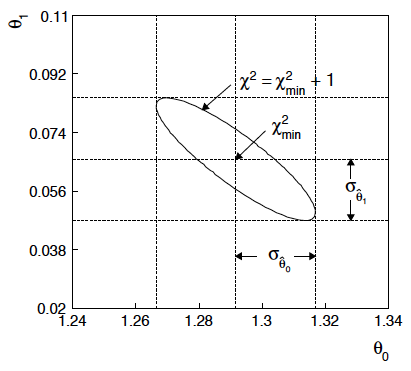 Standard deviations from
tangent lines to contour
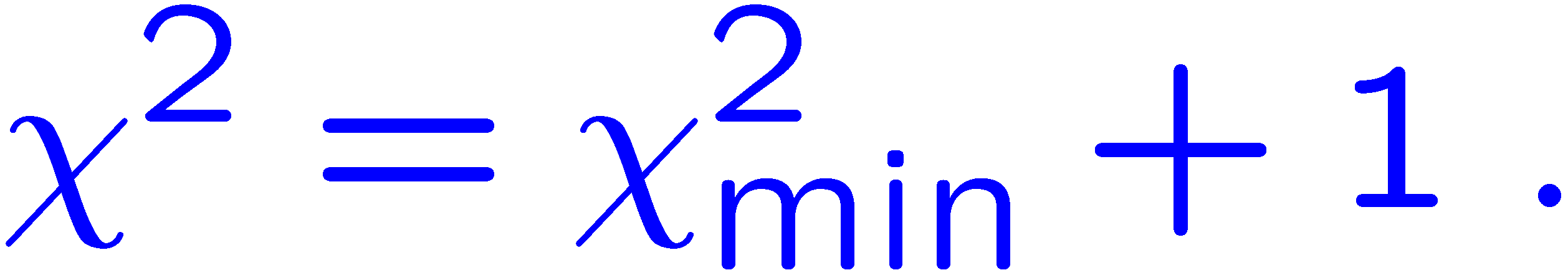 Correlation between
             causes errors
to increase.
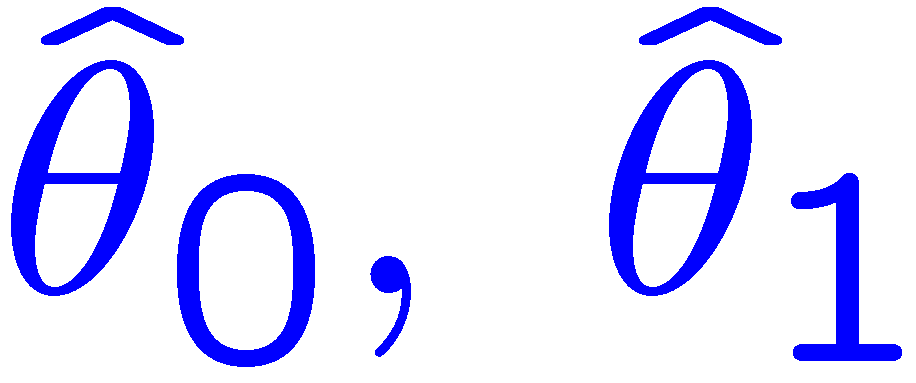 G. Cowan / RHUL Physics
RWTH Aachen online course / GDC lecture 2
24
Including the measurement t1 ~ Gauss (θ1, σt1)
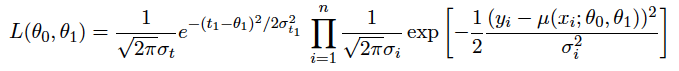 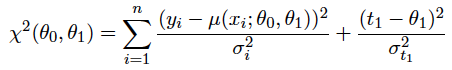 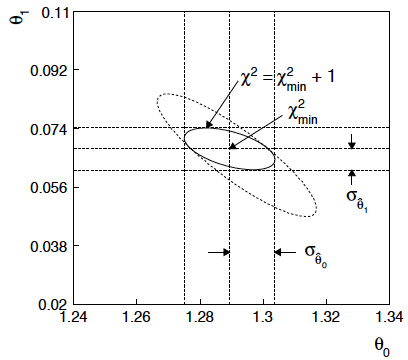 The information on θ1improves accuracy of
Here the contour corresponds to lnL = lnLmax – ½ , so:
The interval for θ0 is a conf. interval with CL = 0.683.
The 2-parameter region corresponds to CL = 0.393.
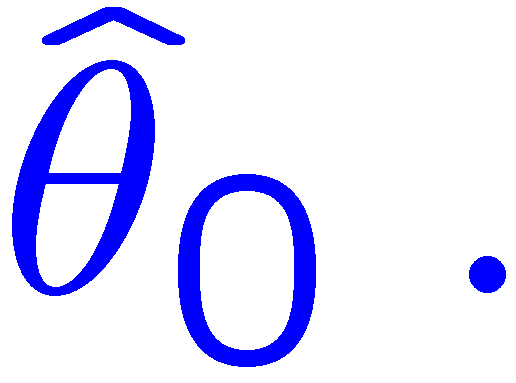 G. Cowan / RHUL Physics
RWTH Aachen online course / GDC lecture 2
25
Summing up...
In Frequentist statistics, probability only associated with data (and functions thereof).
Parameter estimation boils down to finding functions of the data (estimators) that are themselves random variables, having a mean, standard deviation, etc.
p-value of H = P(data as ”extreme” as what we saw or more so | H)
Confidence intervals = set of parameter values with p-value < α.
Designed to ”cover” a parameter with a given probability (the intervals are random, not the parameter).
Wilks’ theorem allows one to find approximate confidence intervals (and multi-param. regions) directly from the likelihood.
G. Cowan / RHUL Physics
RWTH Aachen online course / GDC lecture 2
26
Extra slides
G. Cowan / RHUL Physics
RWTH Aachen online course / GDC lecture 2
27
Using a p-value to define test of H0
One can show that under assumption of a hypothesis H0, its
p-value, p0, follows a uniform distribution in [0,1].
So the probability to find p0 less than a given α  is
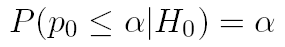 So we can define the critical region of a test of H0 with size α  as the set of data space where p0 ≤ α .
Formally the p-value relates only to H0, but the resulting test will
have a given power with respect to a given alternative H1.
G. Cowan / RHUL Physics
RWTH Aachen online course / GDC lecture 2
28